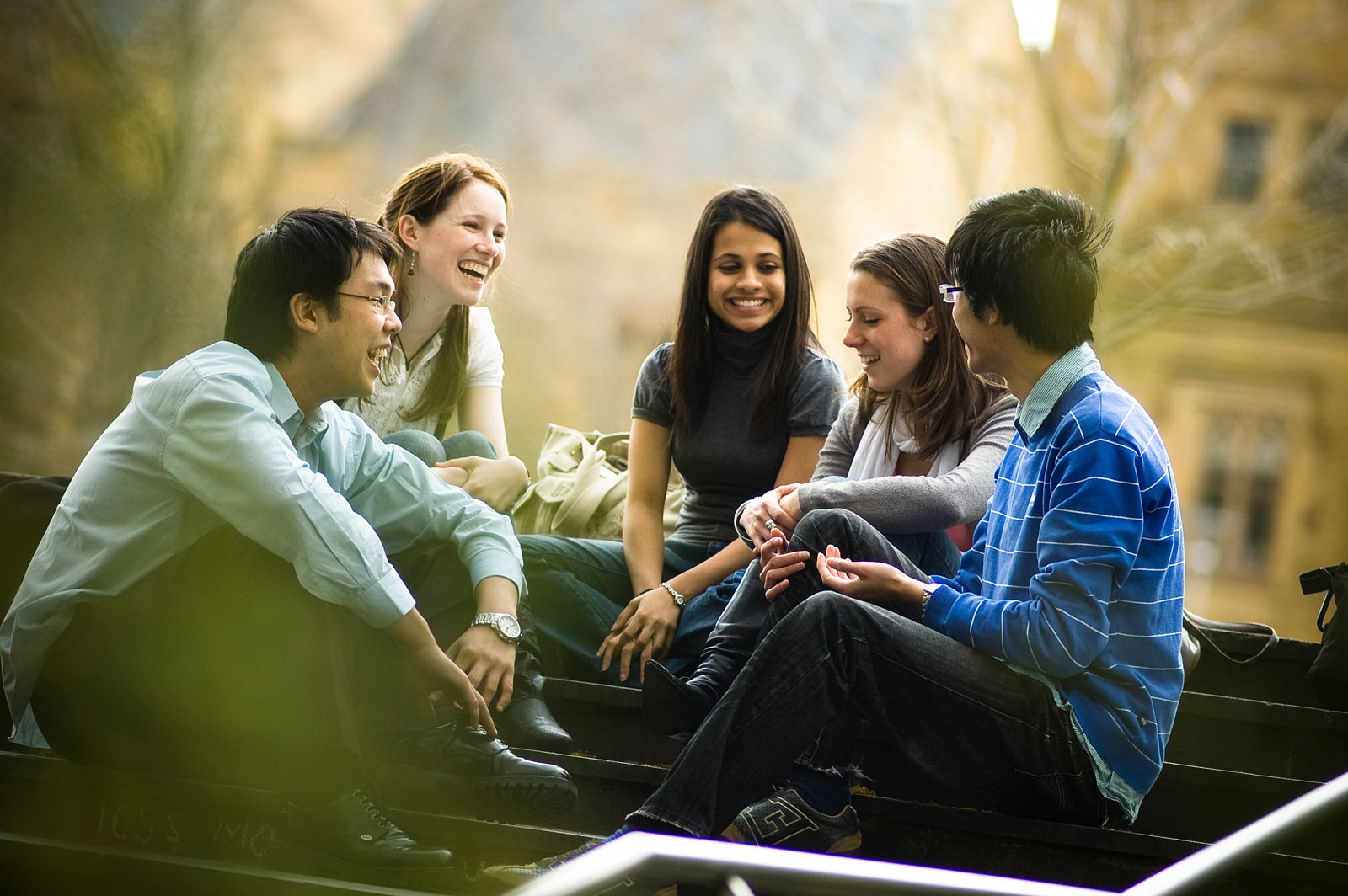 3 Organization
Property Management
Domitory Representatives
International Student Office
International Students
International Students
International Students